PronounsArt Ideas
Bridget Riley was born in 1931 in Norwood, London. She had one sister, Sally, and was the daughter of a printing businessman. Her childhood was spent in Cornwall and Lincolnshire. In Cornwall she spent a lot of time in nature, watching the sea. She loved it there. Riley studied at Goldsmiths College from 1949 to 1952, and at the Royal College of Art from 1952 to 1955. Riley has exhibited widely since her first solo show in 1962.
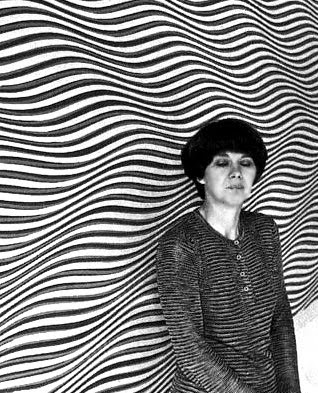 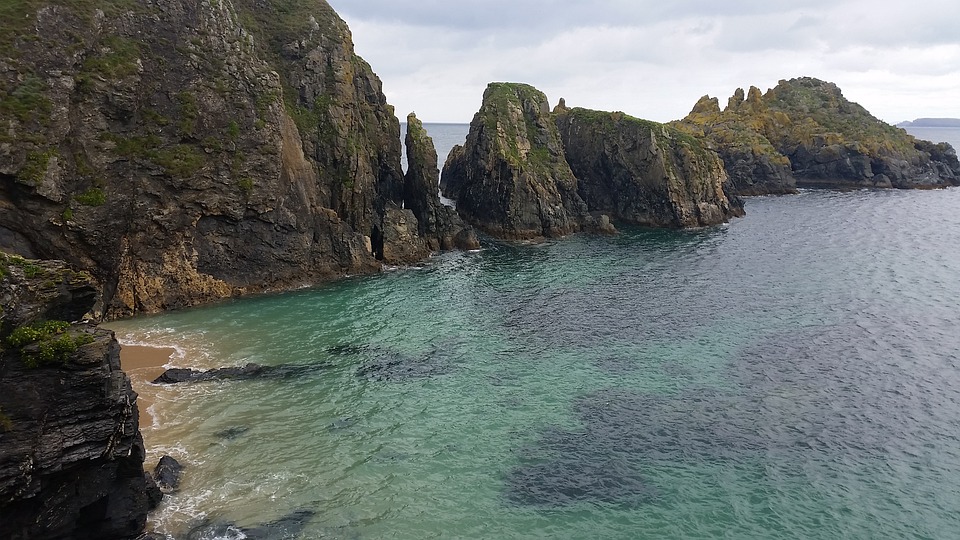 Definition: A pronoun replaces a noun or noun phrase.
A pronoun goes in the sentence in the place of the noun.
Bridget enjoyed watching sea water move. She was fascinated by it.
Bridget enjoyed watching sea water move. Bridget was fascinated by sea water.
Without the pronouns the text is repetitive and hard to say.
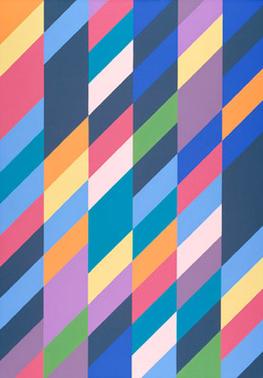 There are different types of pronoun:
Personal pronouns – I, me, you, he, she, it, him, her, they
2. Possessive pronouns – mine, yours, ours, theirs, his, hers
[Speaker Notes: Possessive pronouns and determiners.  
Possessive pronouns are slightly tricky
If they stand on their own to preplace a noun, they are possessive pronouns. E.g. The book was his.  (his replaces ‘Tom’s.)  
If they precede a noun, e.g. his book, then, strictly, these are possessive determiners as they behave like adjectives.   
There are also relative pronouns which appear in Y5 NC so are not tackled here.]
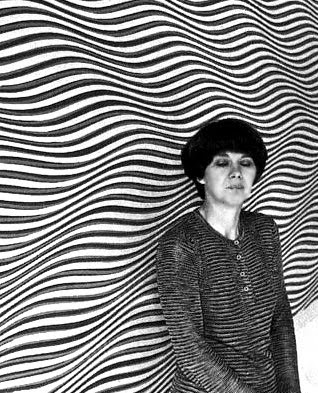 1. Personal pronouns
These refer to a missing name of a person, place or thing.
Bridget created op art paintings.
She created them.
Bridget loved the natural landscape.
She loved it.
Painters create optical illusions through op art.
They create optical illusions through it.
Bridget trained at the Royal College of Art.
She trained there.
After visiting India, Bridget started painting in colour.
After visiting there, she started painting in colour.
[Speaker Notes: Occasionally ‘it’ is a ‘dummy pronoun’ when it refers not to anything specific but to an undetermined actor or subject. 
Because of this function, ‘it’ is sometimes called a place holder.  E.g. It is raining.  It all depends...]
If it doesn’t replace the noun or noun phrase, then it is not a pronoun.
2. Possessive pronouns
These refer to the possession of someone or something 
by someone or something.
Possessive pronouns stand in place of the noun
Determiners
tell us more about the noun
Bridget’s
It is your work, you know.
The exhibition is yours.
He observed my painting.
The painting is mine.
Bridget’s
Her paintings are visually stunning.
The painting is hers.
Bridget’s
[Speaker Notes: Possessive pronouns and determiners.  
If they stand on their own to preplace a noun, they are possessive pronouns. E.g. The book was his.  (his replaces ‘Tom’s.)  
If they precede a noun, e.g. his book, then, strictly, these are possessive determiners as they behave like adjectives.]
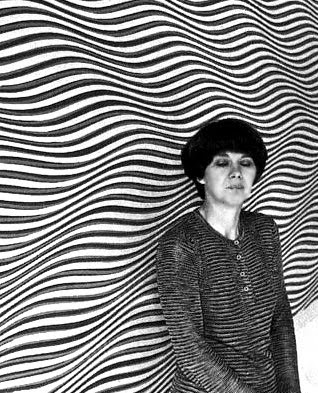 Spotting pronouns
Read this text about Bridget Riley. 
With a partner, spot the pronouns.
Bridget Riley was part of a very important exhibition in 1965 called ‘The Responsive Eye’. Many people liked her ‘Op-Art’ work and she has been one of Britain’s best known artists ever since. The work she produces is popular with people because they actively engage them with illusions. In other words, when you look at them you see something happening. Indeed, the term 'Riley sensation' was invented to describe this, especially her early black and white pictures.
Bridget Riley was part of a very important exhibition in 1965 called ‘The Responsive Eye’. Many people liked her ‘Op-Art’ work and she has been one of Britain’s best known artists ever since. The work she produces is popular with people because they actively engage them with illusions. In other words, when you look at them you see something happening. Indeed, the term 'Riley sensation' was invented to describe this, especially her early black and white pictures.
[Speaker Notes: Occasionally ‘it’ is a ‘dummy pronoun’ when it refers not to anything specific but to an undetermined actor or subject. 
Because of this function, ‘it’ is sometimes called a place holder.  E.g. It is raining.  It all depends...]
Can you replace the underlined words with pronouns?
Riley's style, was influenced by a number of artists. These artists included the French Post-Impressionist artist Georges Seurat. Seurat influenced Riley to create abstract paintings. The style that was Seurat’s was called pointillism.

Riley’s early work was exclusively in black and white, with shades of grey filtering into Riley’s paintings in the 1960s. Riley introduced colour into her work in 1967.
People described Riley’s works in terms of the sensations the work provoked. 
The sensations described included seasickness or sky diving.
They
He
her
his
them
it
These
Much less repetitive!
ANSWERS
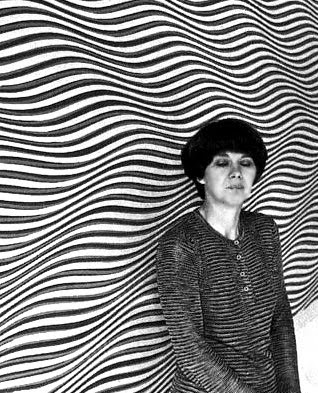 Why use pronouns?
Pronouns can help a text flow.
If the same noun or noun phrase is repeated through a passage, this can sound stilted, repetitive (and a bit silly).
Bridget Riley was born in 1931. Bridget Riley spent her early years in Cornwall, and then Bridget Riley studied in London at Goldsmiths College and the Royal College of Art. Bridget Riley first drew critical attention with the black-and-white paintings that Bridget Riley made from 1961.
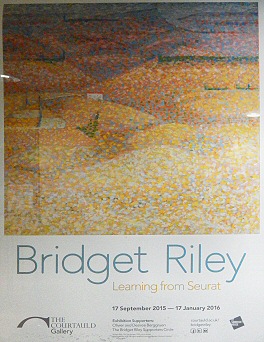 Why use pronouns?
But what happens if you use too many?
A bit confusing?
She has explained that she was influenced by the work of him. He used a style of painting called pointillism and she explained that this influenced hers and her movement towards it.
Bridget Riley has explained that she was influenced by the work of Seurat. He used a style of painting called pointillism and Riley explained that his work influenced Riley’s and her movement towards abstract art.
Image Acknowledgements

Image of Bridget Riley
https://www.wikiart.org/en/bridget-riley 
''Shadowplay'', 1990. Oil on canvas, by Bridget Riley: https://en.wikipedia.org/wiki/File:Riley,_Shadowplay.jpg 
Poster of Courtauld Gallery exhibition "Bridget Riley: Learning from Seurat", 2015-2016
https://en.wikipedia.org/wiki/File:Bridget_Riley_Learning_from_Seurat_Poster_2015.jpg